Адаптер (Adapter) - GoF
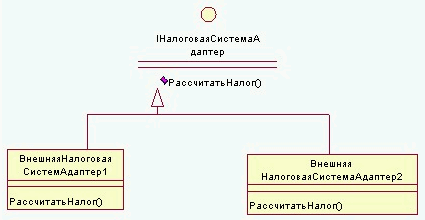 Декоратор (Decorator) или Оболочка (Wrapper) - GoF
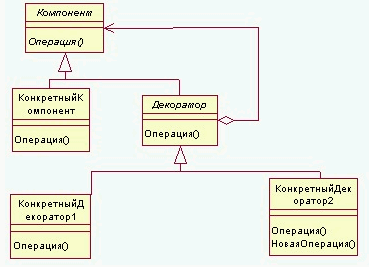 Заместитель (Proxy) или Суррогат (Surrogate) - GoF
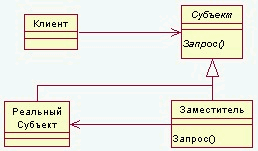 Информационный эксперт (Information Expert)- GRASP
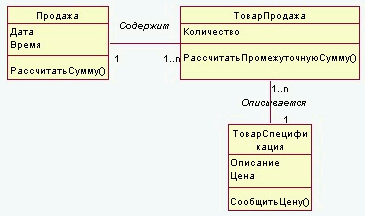 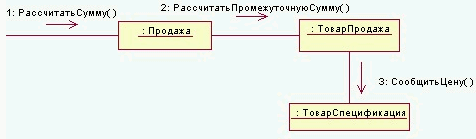 Диаграмма классов проектирования.
Компоновщик (Composite) - GoF
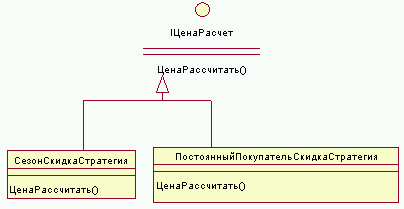 Мост (Bridge), Handle (описатель) или Тело (Body) - GoF
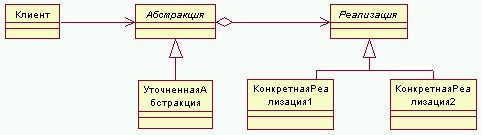 Низкая связанность (Low Coupling) - GRASP
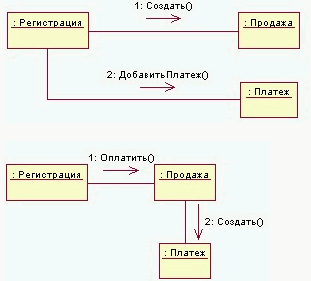 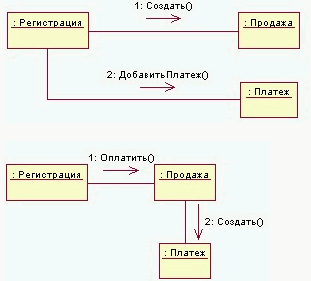 Приспособленец (Flyweight) - GoF
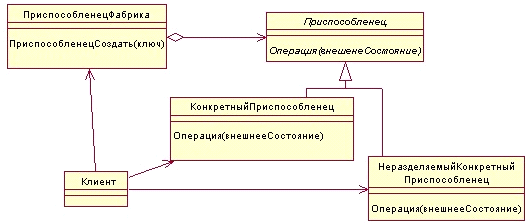 Устойчивый к изменениям (Protected Variations) - GRASP
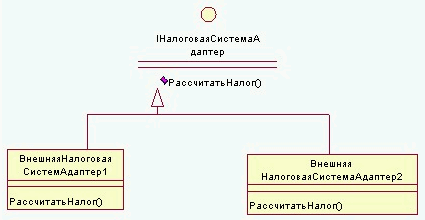 Интерпретатор (Interpreter ) - GoF
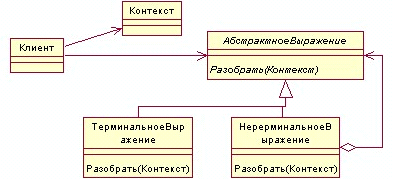 Итератор (Iterator) или Курсор (Cursor) - GoF
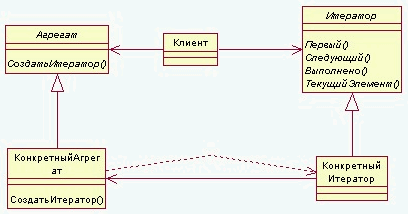 Команда (Command), Действие (Action) или Транзакция (Транзакция) - GoF
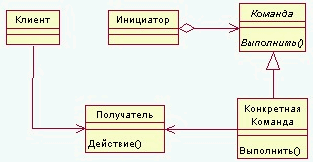 Посетитель (Visitor) - GoF
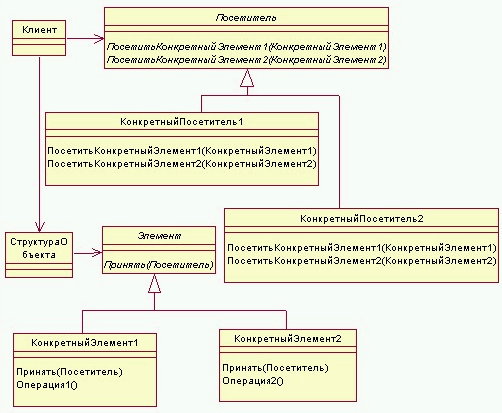 Посредник (Mediator) - GoF
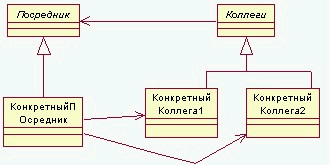 Состояние (State) - GoF
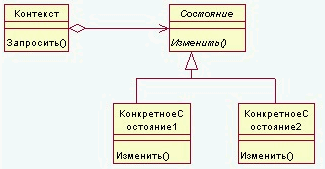 Стратегия (Strategy) - GoF
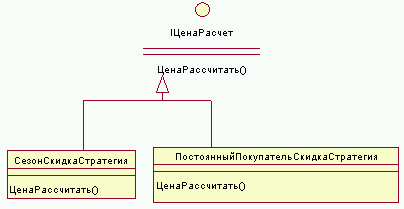 Хранитель (Memento) - GoF
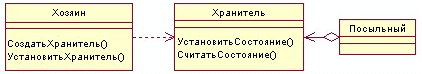 Цепочка обязанностей (Chain of Responsibility) - GoF
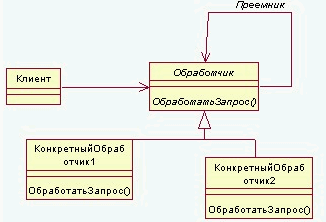 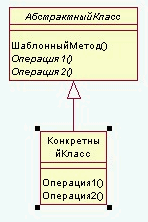 Шаблонный метод (Template Method) - GoF
Полиморфизм (Polymorphism) - GRASP
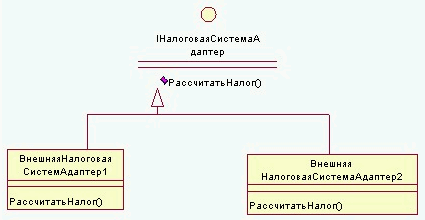 Искусственный (Pure Fabrication) - GRASP
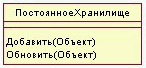 Прототип (Prototype) - GoF
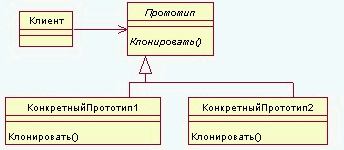 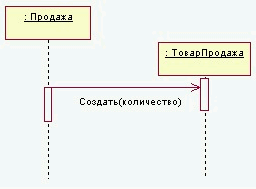 Создатель экземпляров класса (Creator) - GRASP
Строитель (Builder) - GoF
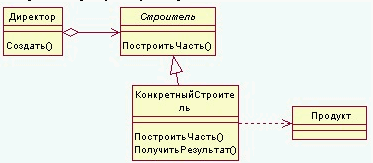 Обьектно - ориентированный, Модель предметной области (Domain Model), модуль таблицы (Data Mapper)
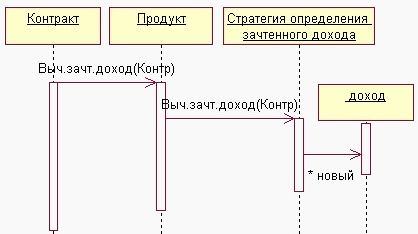 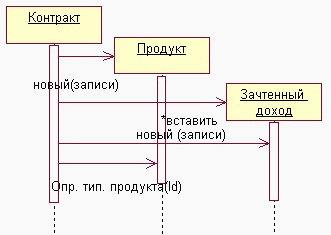 Многоуровневая система (Layers) или абстрактная машина
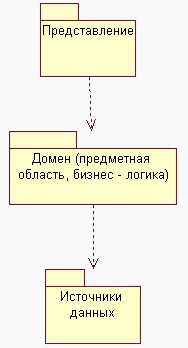 Вызов - возврат (сценарий транзакции - частный случай).
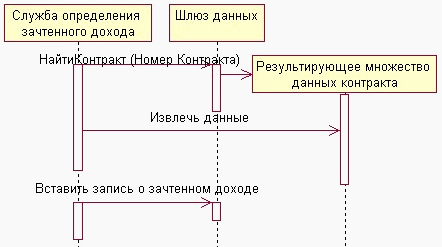 Активная запись (Active Record)
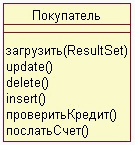 Наследование с одной таблицей (Single Table Inheritance)
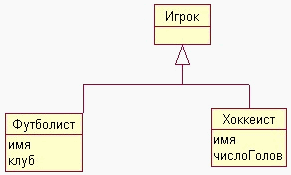 Единица работы (Unit Of Work)
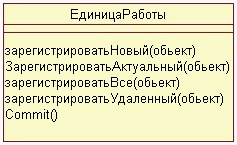 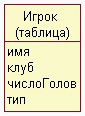 Наследование с таблицами для каждого класса (Class Table Inheritance)
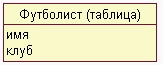 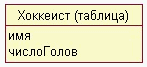 Отображение с помощью внешних ключей
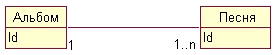 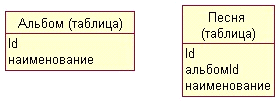 Отображение с помощью таблицы ассоциаций (Association Table Mapping)
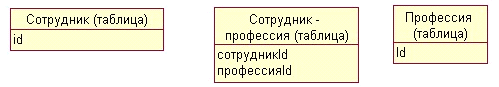 Поле идентификации (Identity Field)
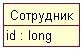 Шлюз записи данных (Row Data Gateway)
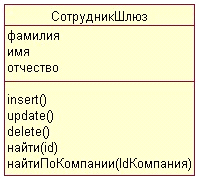 Шлюз таблицы данных (Table Data Gateway)
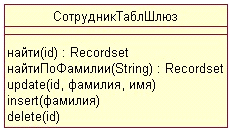 Взаимодействие "точка - точка"
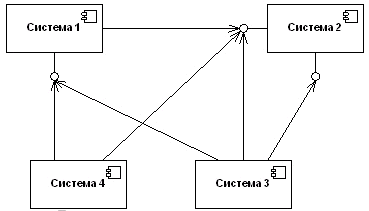 Взаимодействие "звезда" (интегрирующая среда)
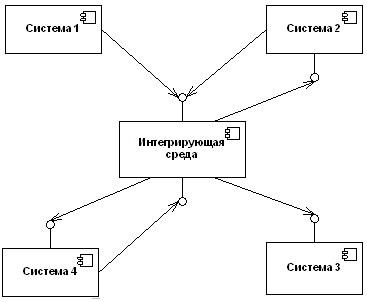 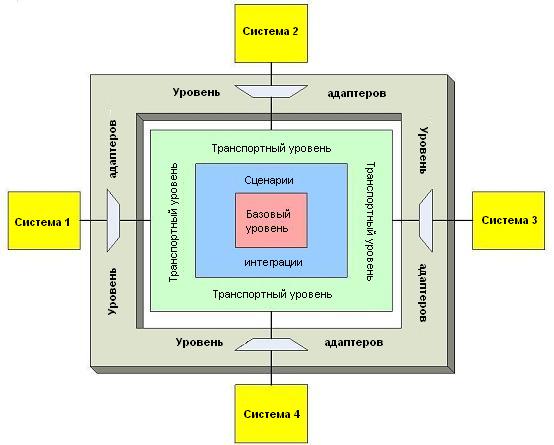 Смешанный способ взаимодействия
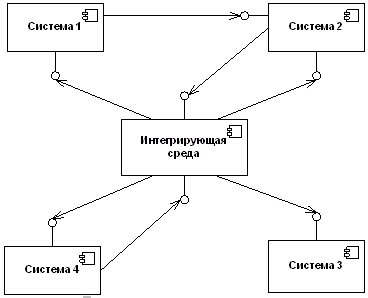 Файловый обмен
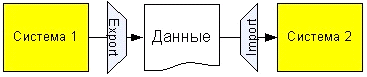 Общая база данных
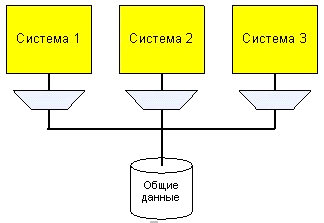 Удаленный вызов процедур
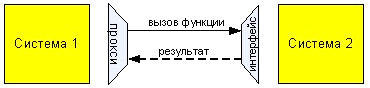 Обмен сообщениями
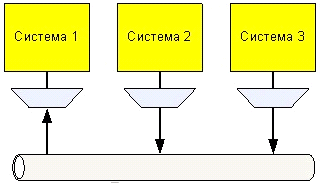